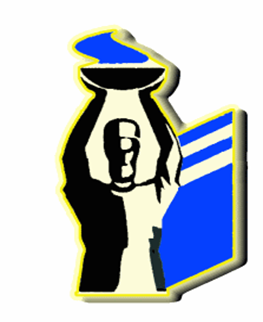 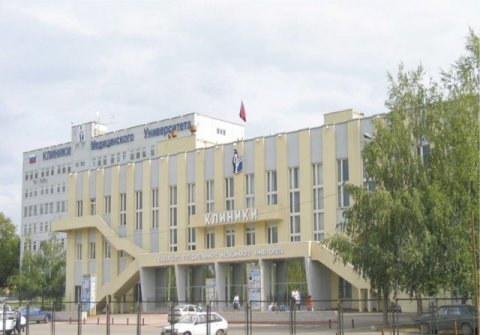 Стресс в работе операционной медицинской сестры и борьба с ним
Алехина Светлана Викторовна
Старшая операционная медсестра
ФГБОУ ВО СамГМУ Минздрава России
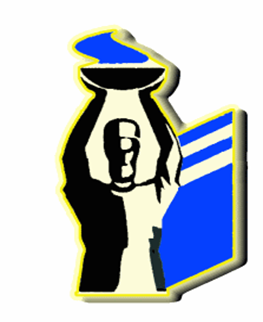 Стресс в работе операционноймедицинской сестры и борьба с ним
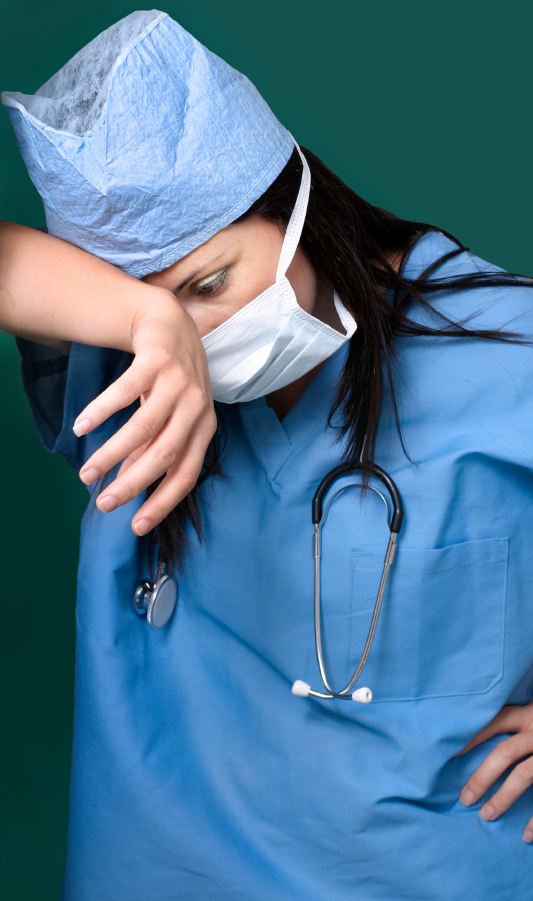 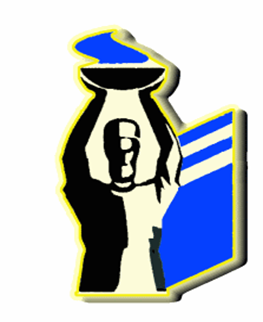 Эмоциональная насыщенность
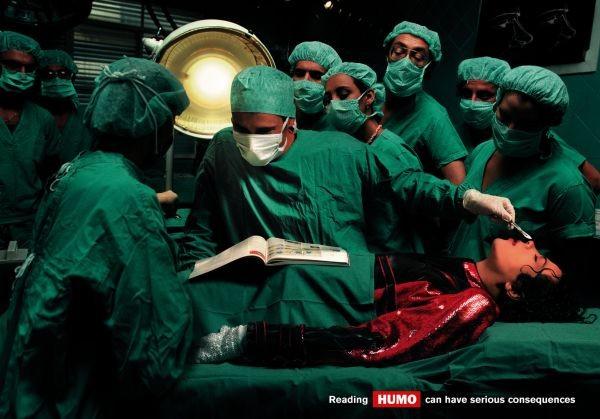 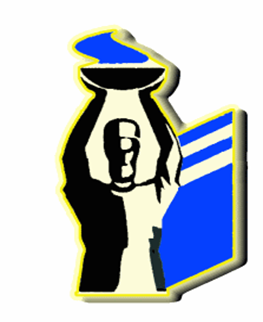 Концентрация внимания
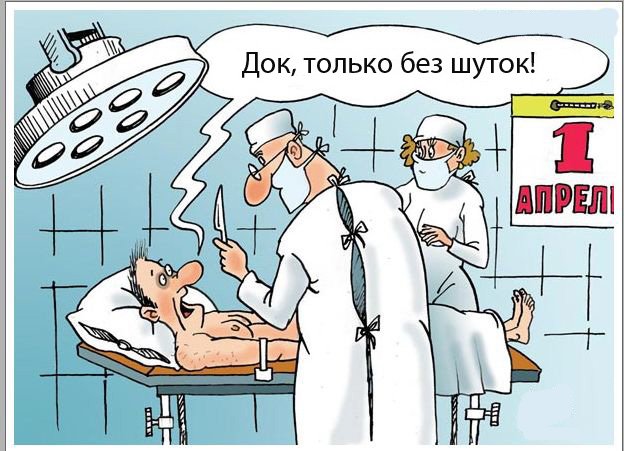 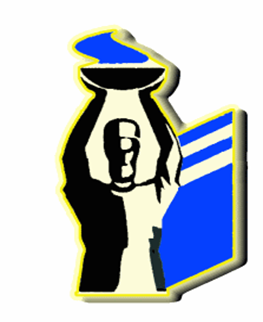 Готовность к неожиданностям
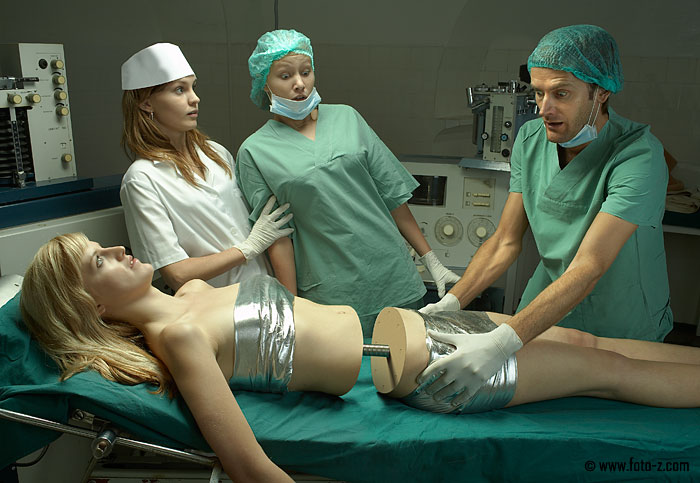 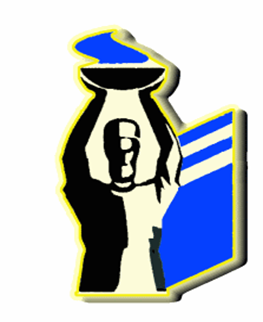 Синдром хронической усталости
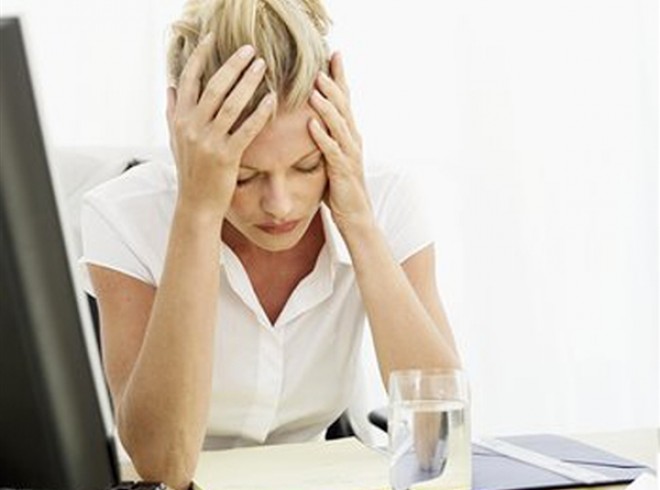 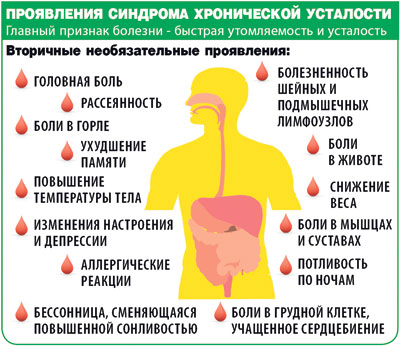 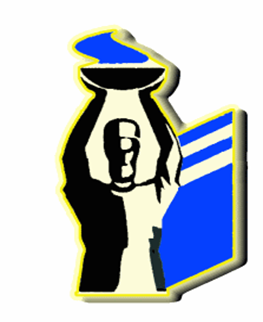 Синдром хронической усталости. Равнодушие.
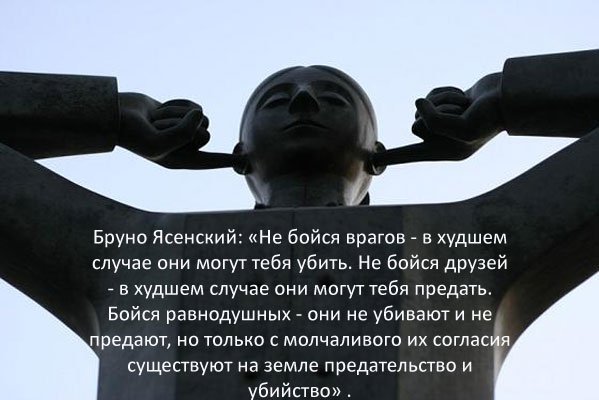 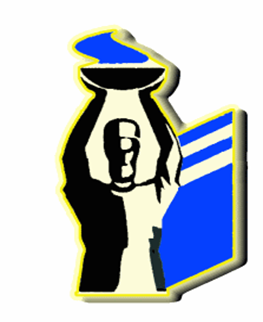 Синдром хронической усталости. Цинизм. Хамство. Грубость.
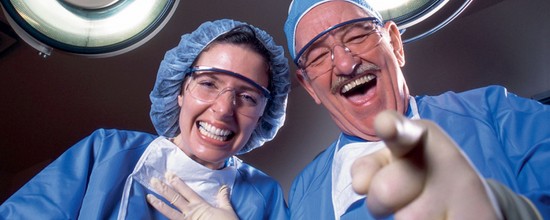 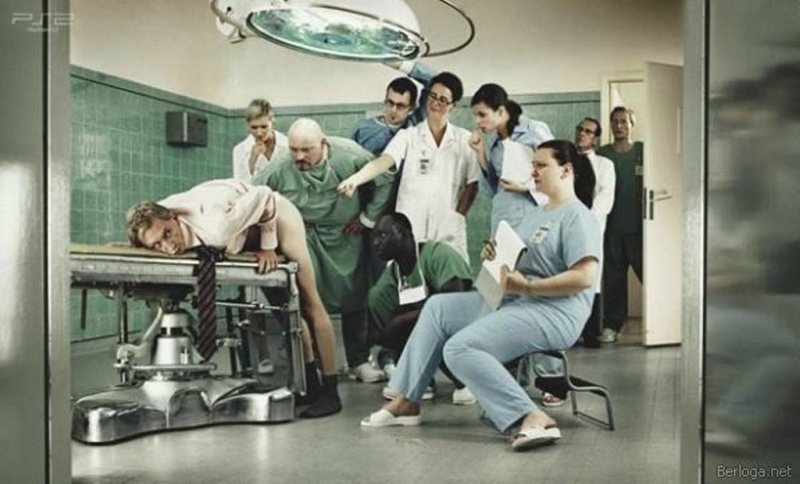 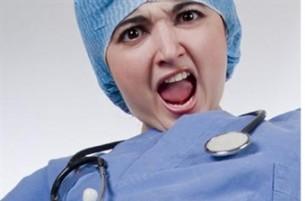 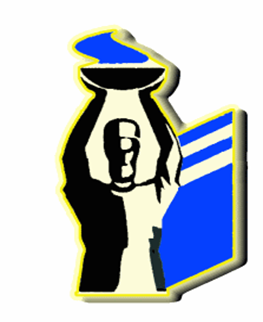 Психосоматические заболевания
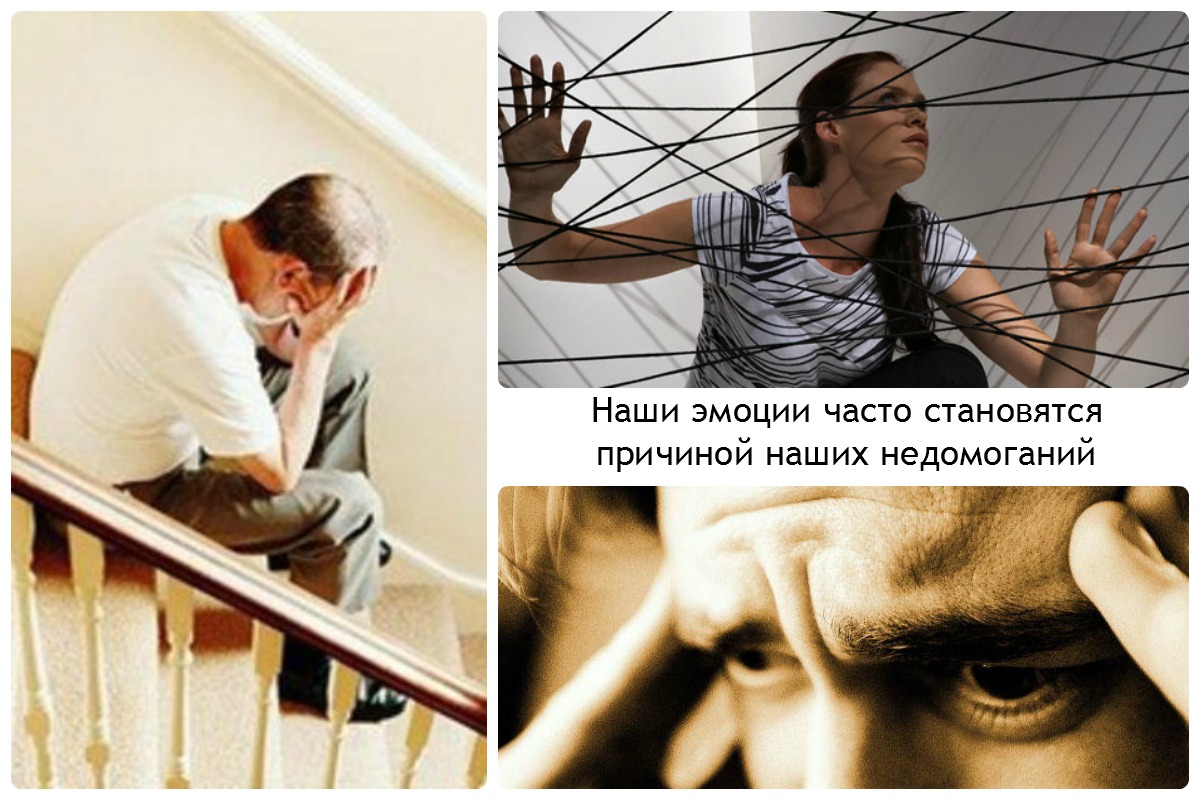 Практически любая негативная эмоция, которая тщательно скрывается, рано или поздно может найти выход в болезни.
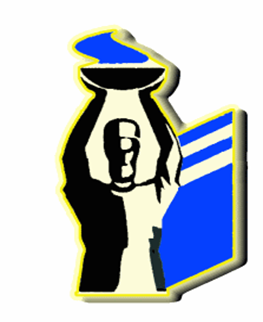 Психосоматические заболевания
Бронхиальная астма;
Заболевания кожи и аллергия;
Гипертония и гипотония;
Головная боль и мигрень;
Депрессия, нарушение сна;
Нарушения глотания и кашель;
Анорексия и булимия
Заболевания кишечника (колиты)
Язвенная болезнь желудка и ДПК
Заболевания щитовидной железы
Заболевания суставов (артриты)
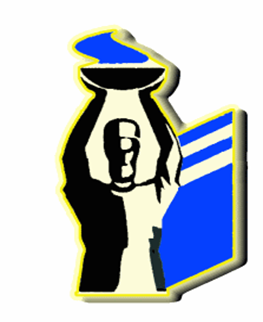 Физиологические стрессоры
температурные воздействия (неблагоприятный микроклимат в операционной);
длительное статическое напряжение, вынужденные поза и положение тела;
умеренная гипоксия (постоянное ношение масок, наличие антисептиков в воздухе операционной и дезинфицирующих растворов при ручной обработке инструментов );
высокая категория сложности операций.
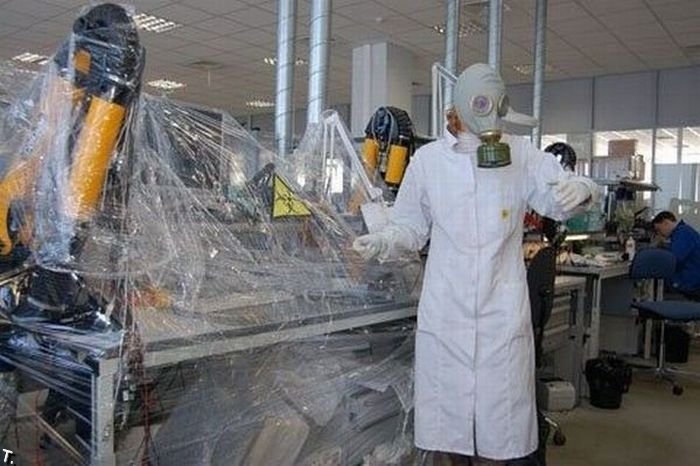 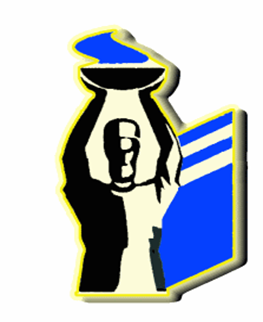 Психологические стрессоры
Нестандартность или неопределенность ситуации
Дефицит времени
Отсутствие адекватной информации
Присутствие посторонних лиц в операционной
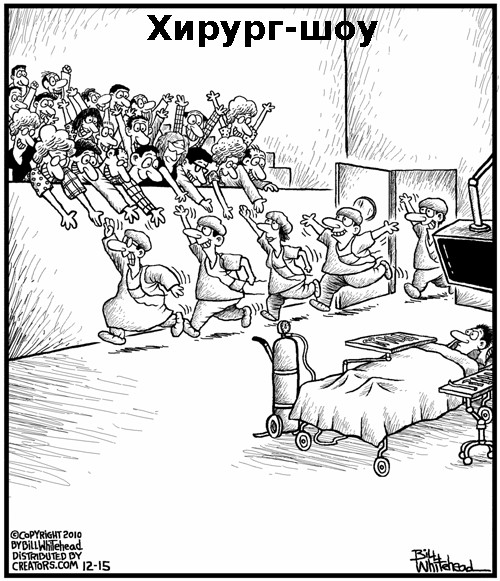 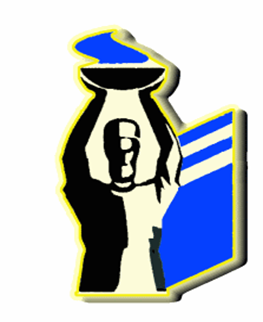 Оптимизация нагрузки операционной сестры
График участия медсестер
Равномерностью рабочей нагрузки
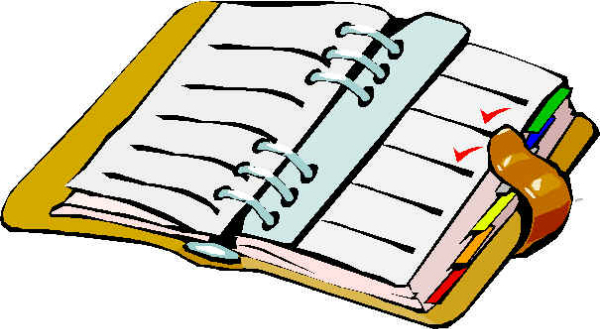 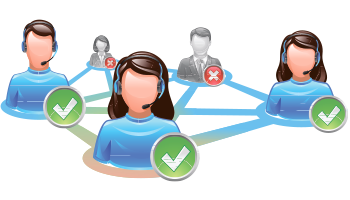 Производственная гимнастика
Время начала операций
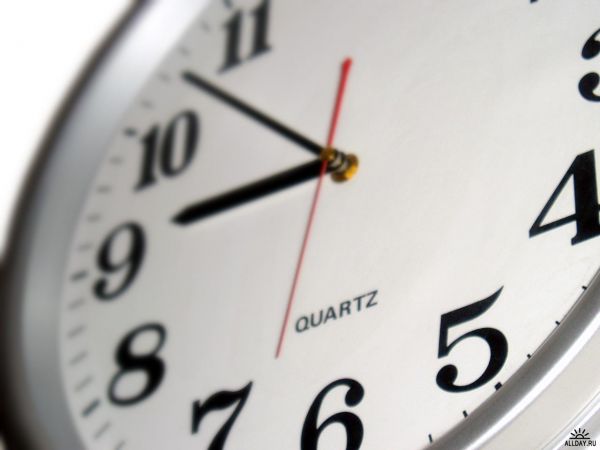 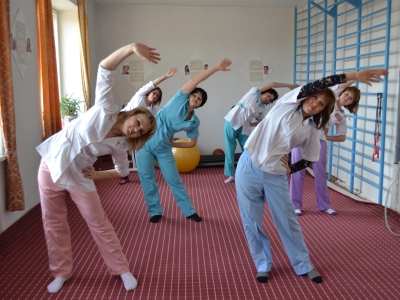 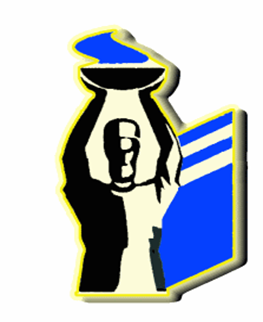 Борьба со стрессом
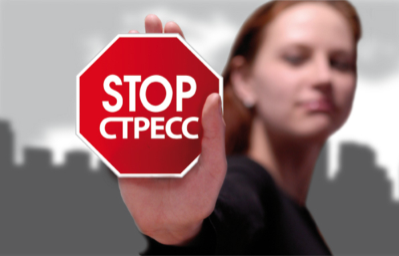 Возьмите паузу. 
	Основной источник стресса - это перенапряжение, поэтому бороться с ним помогает отдых. Но это не значит, что нужно целыми днями сидеть перед телевизором, отдыхайте активно, отправляйтесь на природу, на свежий воздух.
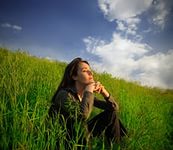 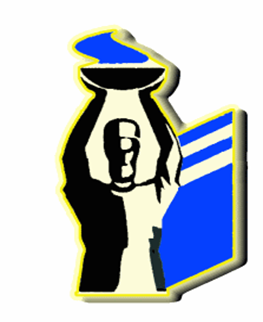 Борьба со стрессом
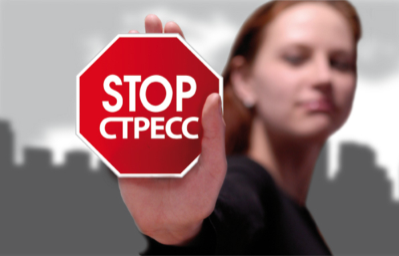 Витаминотерапия.  
	Употребляйте в пищу полезные продукты, насыщенные витаминами С (яблоки, помидоры, шиповник) и В (сухофрукты, капуста, свекла, миндаль, куриная печень, рыба и т.д.).
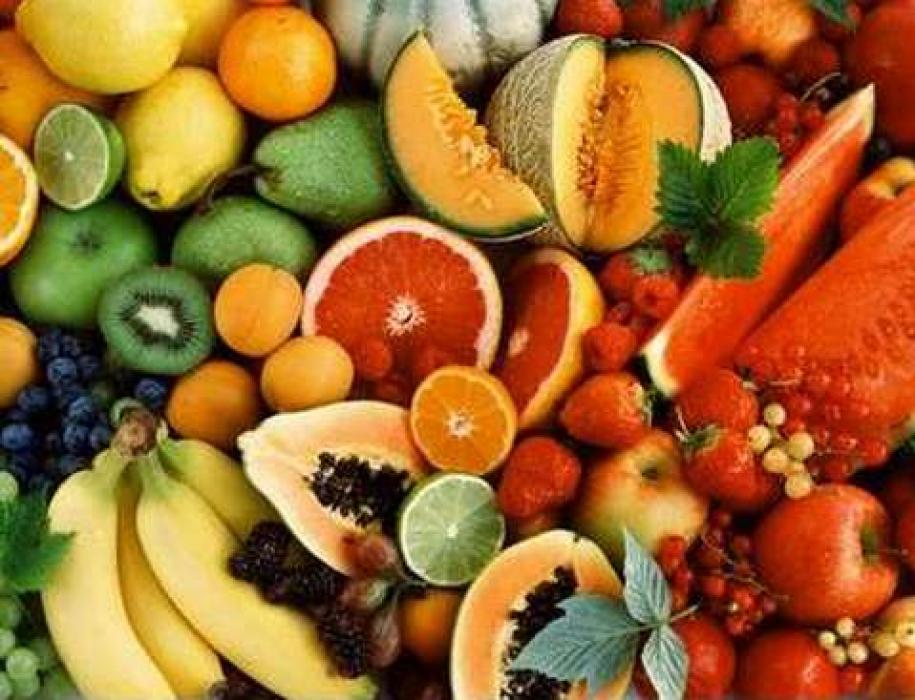 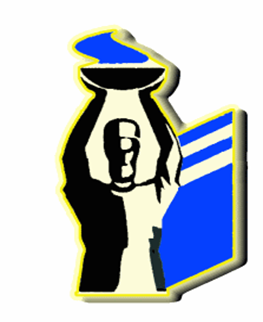 Борьба со стрессом
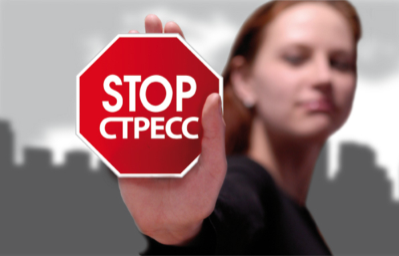 Рекомендуется систематическое посещение бани, сауны. Принимайте контрастный душ и ванны.
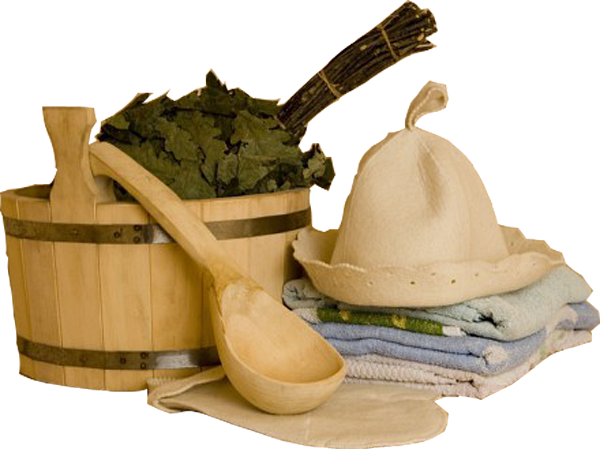 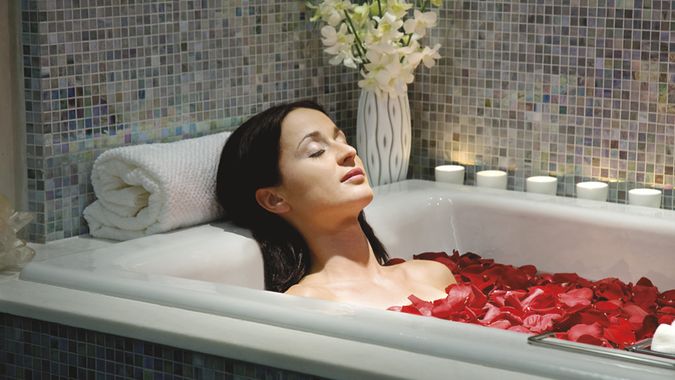 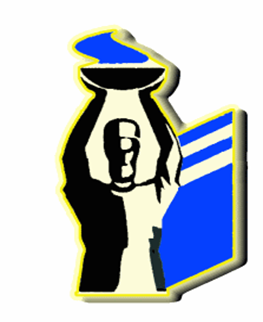 Борьба со стрессом
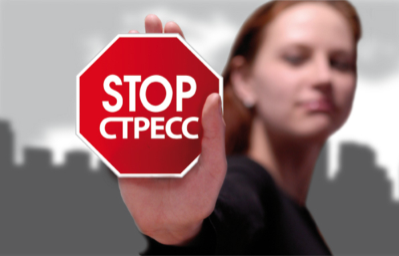 Займитесь спортом. Бороться со стрессовыми ситуациями помогают занятия спортом, а также они делают организм более устойчивым к эмоциональным воздействиям. Это прекрасный выход для многих  - заняться физическими упражнениями. Причем, совсем не важно, какими.
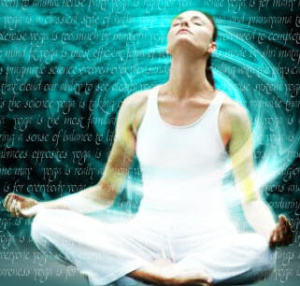 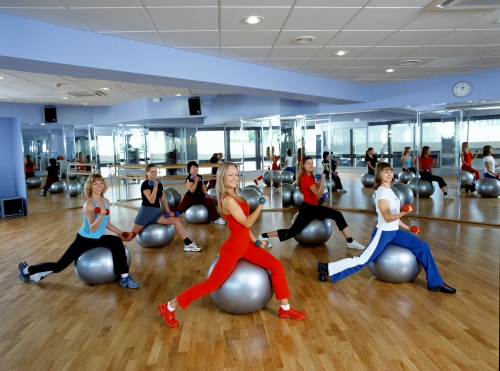 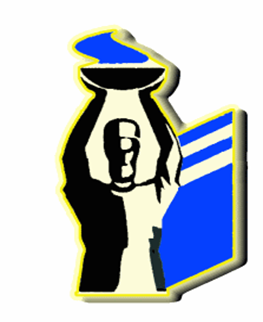 Борьба со стрессом
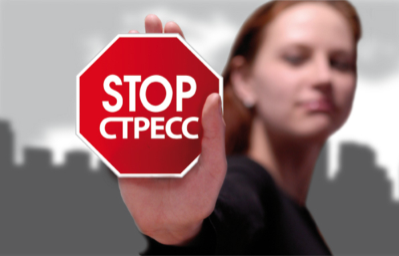 Избавьтесь от вредных привычек!
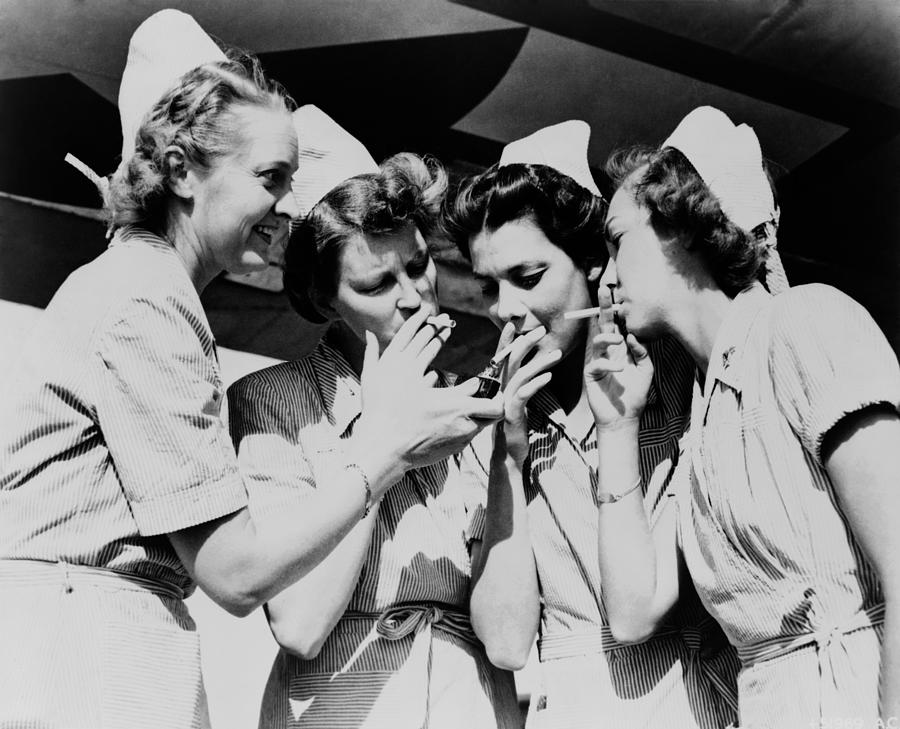 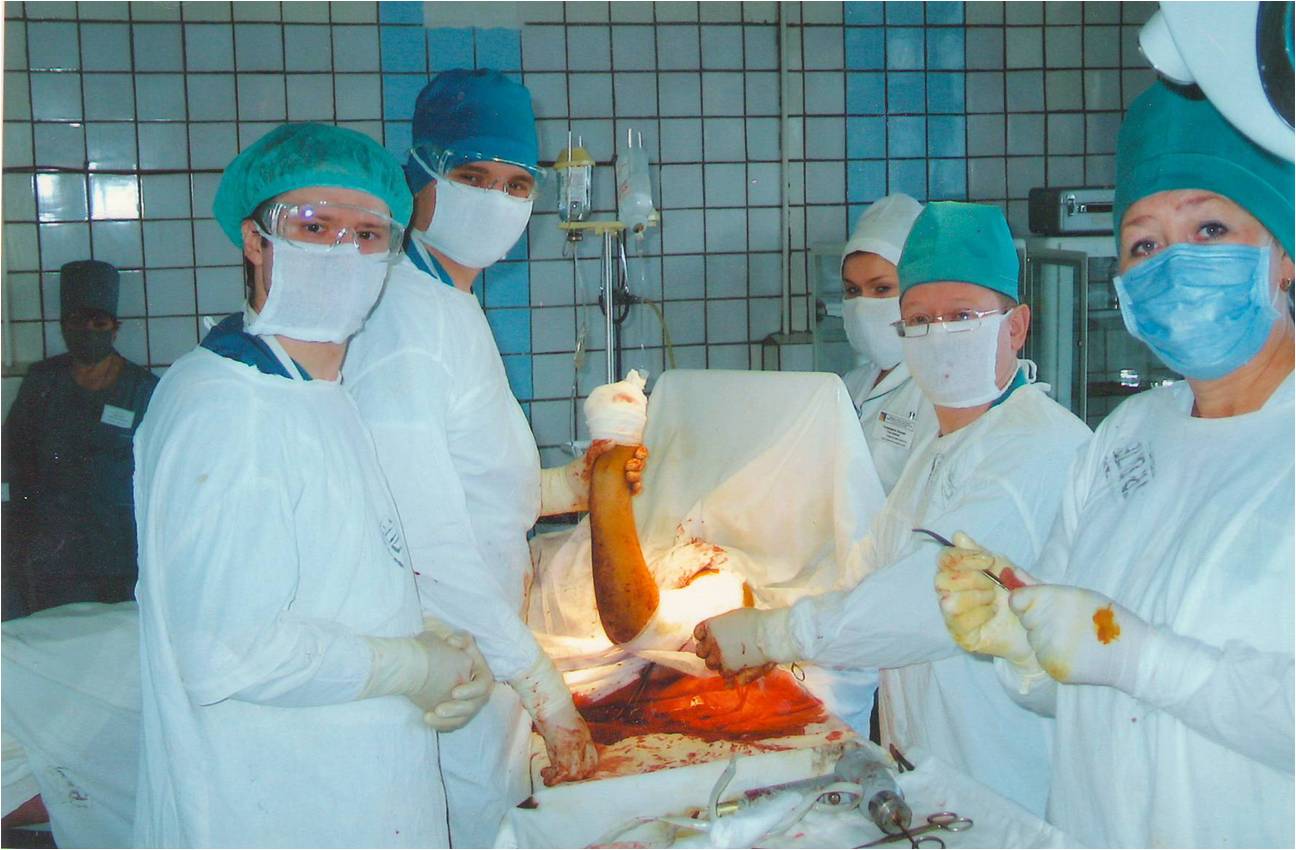 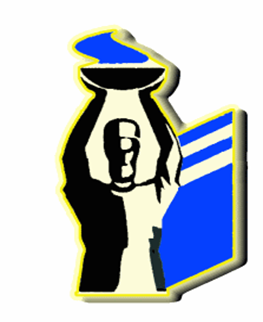 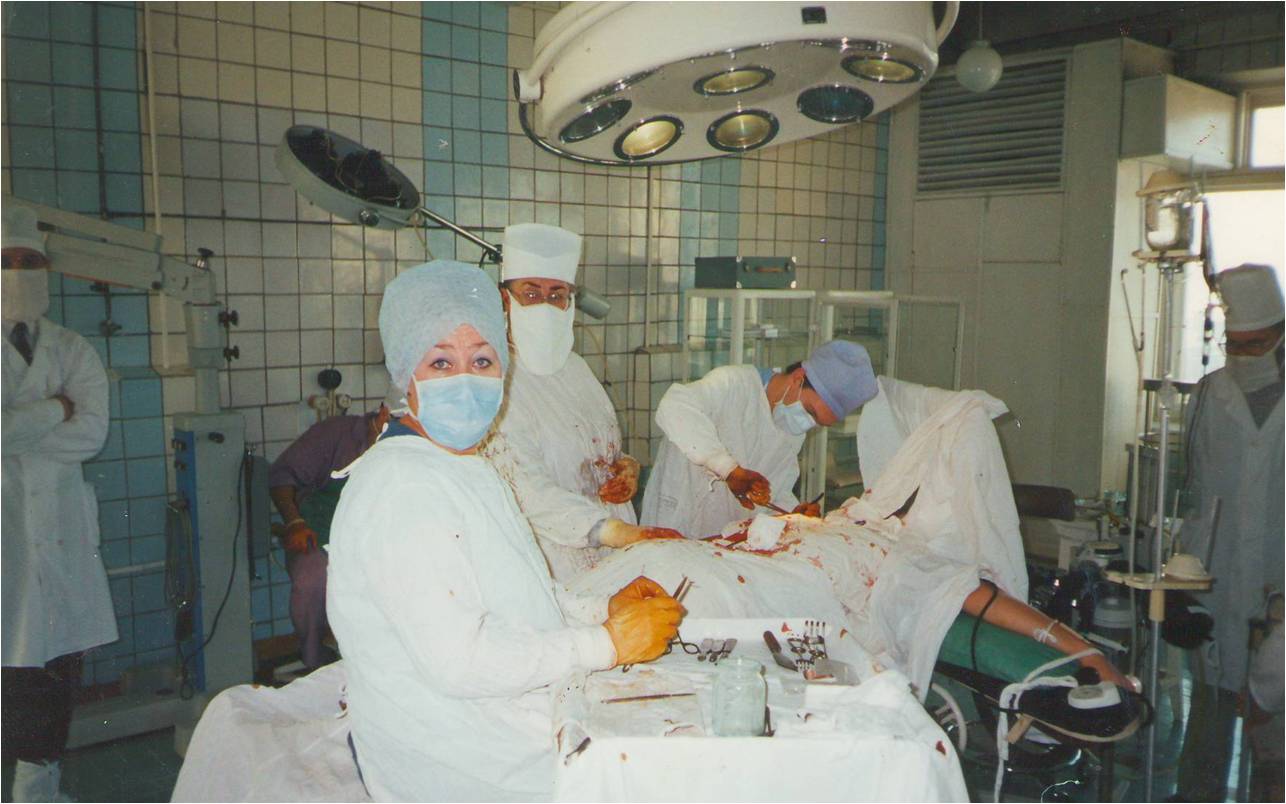 Профессионализм и милосердие-наше призвание
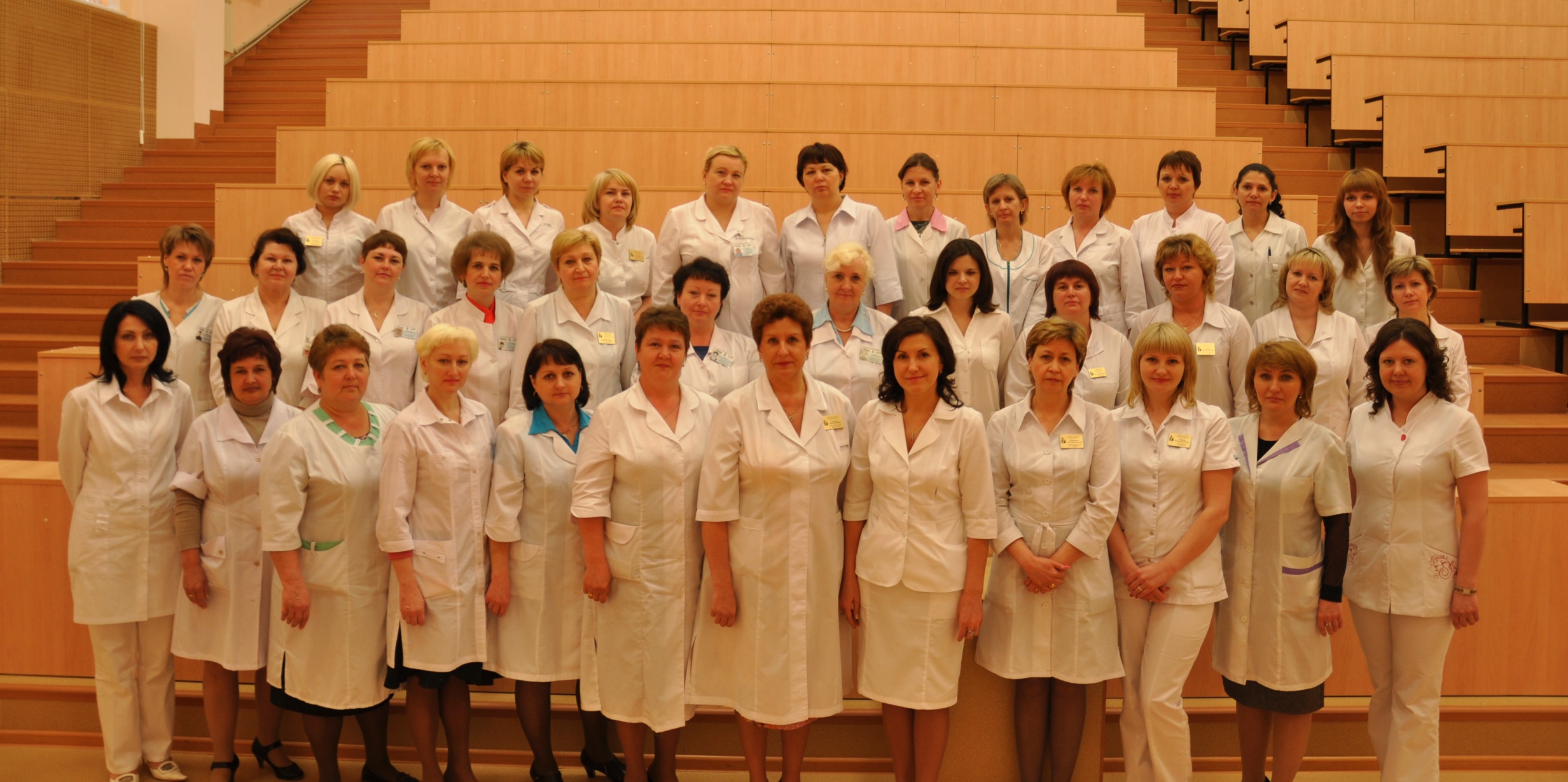 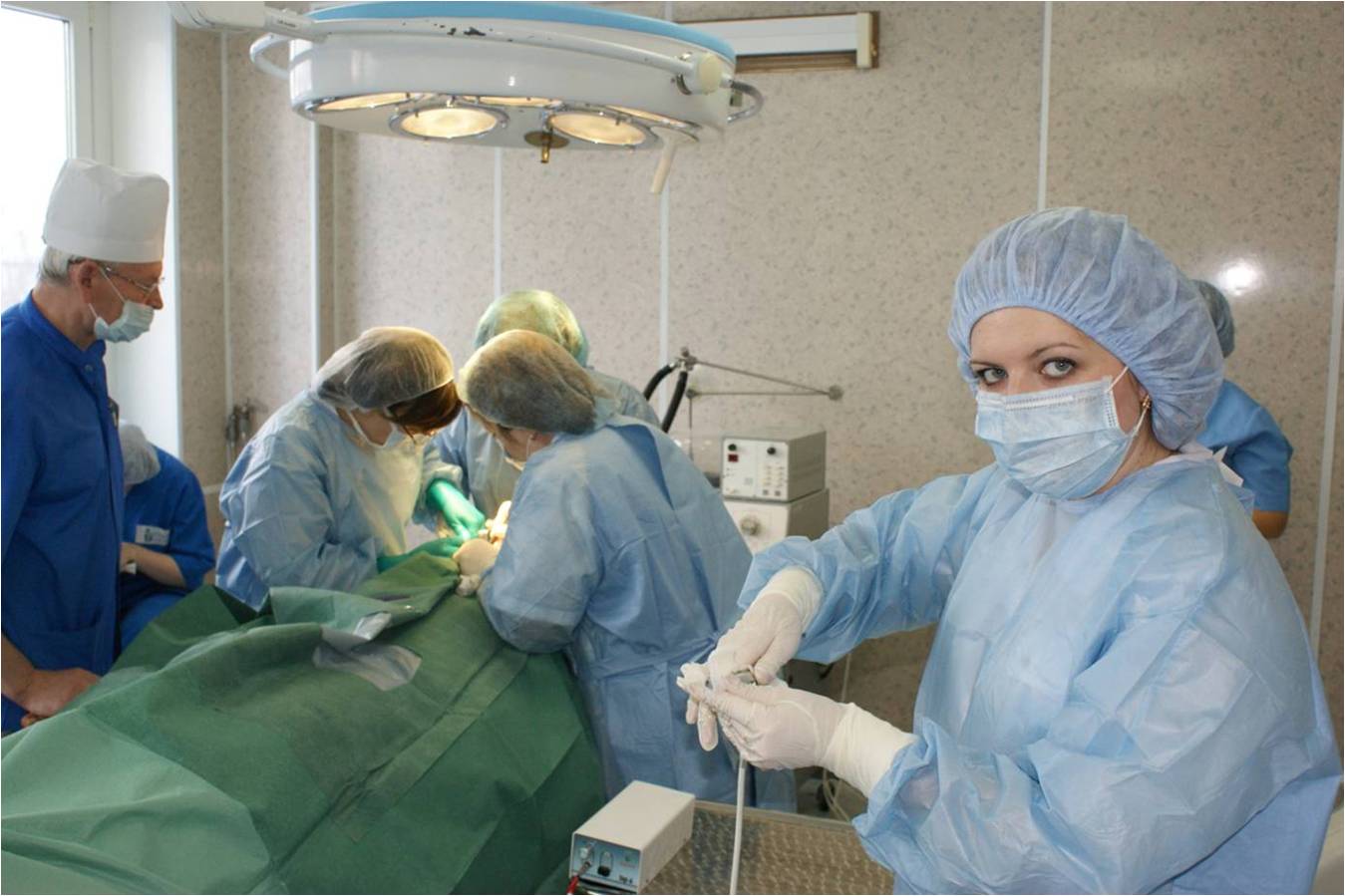 Сестре операционной скажем спасибо,
Вы - ангел хранитель, и Вы – божество!
Целительный силой владеет  чудно 
И Ваше леченье, почти волшебство !
Пускай Вас хранят на земле и на небе, 
Даря Вам улыбки и море цветов, 
Пусть радует  Вас ожерелье –  здоровье,
Чудесное счастье и сказка – любовь !
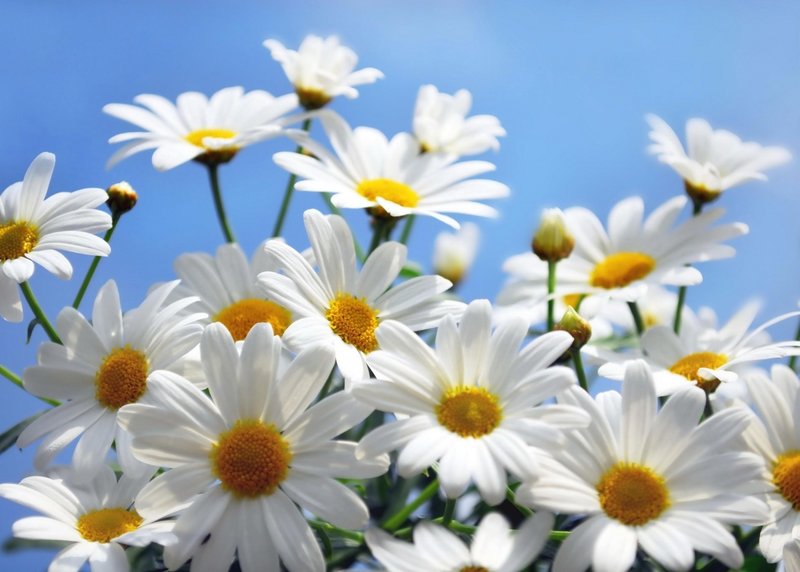 Поздравляем 
с Днем операционной
медицинской сестры!